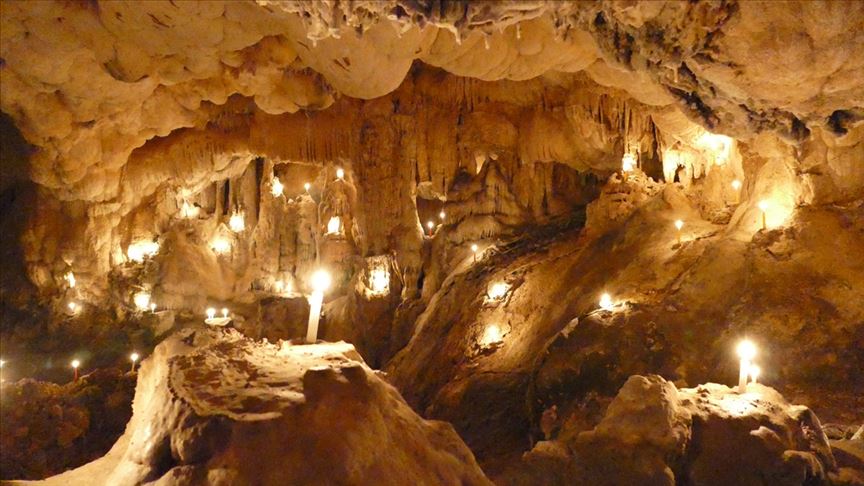 Caves
Caves are natural places
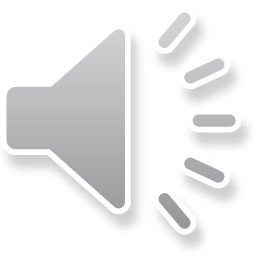 Caves formation
Caves can be formed many diffrent ways. The basic condition for the formation of a cave is the presence of crack or rift system trought this water.
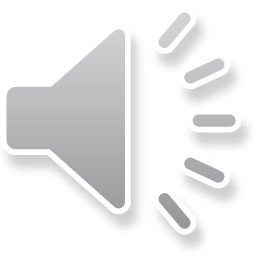 This is water cave
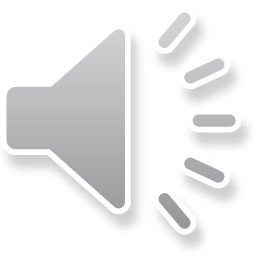 This is ice cave
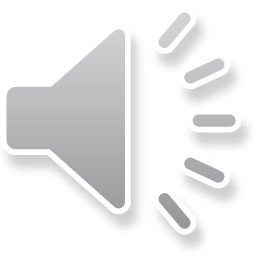 This is lava cave
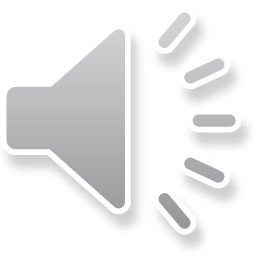 They are stalacites
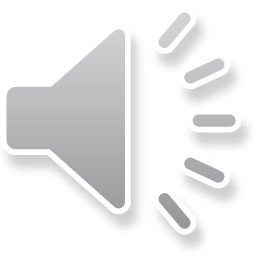 They are stalagmites
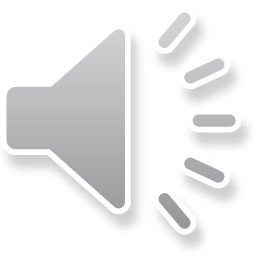